ESTRUCTURA DE LA TESIS DE GRADO
Ayudar al investigador o estudiante a organizar su trabajo y hacer una presentación que responda a las expectativas que se tienen de una tesis.
Objetivo
Manual de clases
1
ÍNDICE DEL CONTENIDO
2
REPORTE DE LA INVESTIGACIÓN
Es el Paso 10 de la investigación científica
9.Análisis de
los datos
7.Seleccionar
la muestra
8.Recolectan datos
10.Reporte de la investigación
Se preparan para el
Y concluye con el
De la 
cual se
Y definir y
Pasos de la ejecución
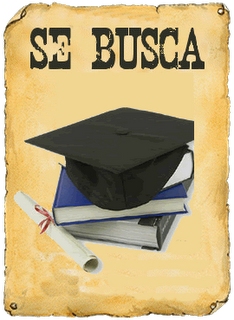 6. Diseñar la investigación
El resultado de la investigación se comunica mediante un reporte escrito.
Pasos del diseño metodológico
Para validarla corresponde
5.Formular hipótesis
De donde se procede a
4.Alcance de la investigación
Permite 
visualizar el
3.Marco 
teórico
Llevan al
Pasos del planteamiento 
del problema
2.Problemas 
Objetivos
Ayuda a identificar
1.Idea
3
Aspectos generales de una tesis
¿Qué es una tesis?
Una tesis debe incluir recolección de datos e interpretación, proyección o interrelación de los mismos.
4
Estructura de presentación de la tesis
¿Cómo se estructura la tesis?
La tesis debe incluir, al menos, 4 grandes capítulos.
5
Partes preliminares
Cubierta o tapa, Abstract, Índices y Resumen Ejecutivo
El resumen ejecutivo contiene una visión general del problema investigado.
6
CAPÍTULO 1: INTRODUCCIÓN
Antecedentes y Planteamiento del problema
Un problema bien identificado está resuelto en un 50%.
7
Continuación CAPÍTULO 1: INTRODUCCIÓN
Objetivos y Justificación
Los objetivos específicos son un anticipo del diseño.
8
Continuación CAPÍTULO 1: INTRODUCCIÓN
Contexto e Hipótesis
La hipótesis tiene que ser contrastada.
9
CAPÍTULO 2: MARCO TEÓRICO
Apartados y subapartados del marco teórico
El marco teórico es el fundamento de toda la investigación.
10
CAPÍTULO 3: MARCO METODOLÓGICO
Diseño de la investigación
El diseño de la investigación constituye el plan que se desarrolla para recolectar datos.
11
Continuación CAPÍTULO 3: MARCO METODOLÓGICO
Selección de la muestra
El muestreo probabilístico puede ser simple o estratificado.
12
Continuación CAPÍTULO 3: MARCO METODOLÓGICO
Operacionalización de variables
La variable es alguna característica de las unidades de análisis que puede variar, y su variación se puede medir.
13
Continuación CAPÍTULO 3: MARCO METODOLÓGICO
Recolección de los datos
Recolectar datos es equivalente a medir.
14
CAPÍTULO 4: RESULTADOS
Resumen de los resultados y Análisis de los datos
El proceso de análisis de los datos se esquematiza en: estadística para cada variable, evaluación del instrumento y prueba de hipótesis.
15
CAPÍTULO 5: DISCUSIÓN DE LOS RESULTADOS
Conclusiones y Recomendaciones
Los resultados se discuten e interpretan a la luz de los elementos teóricos incorporados y los objetivos que se plantearon.
16
CAPÍTULO 6: PROPUESTA
Apartados y subapartados de la propuesta
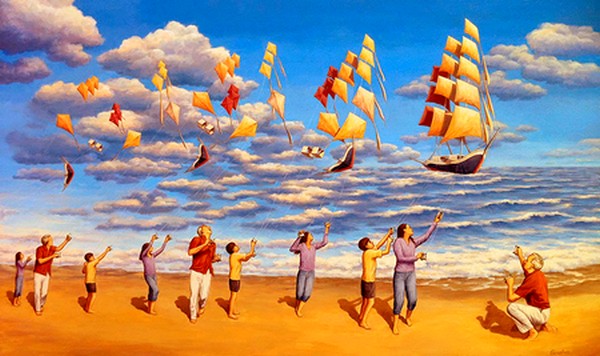 La propuesta busca la resolución de problemas prácticos inmediatos.
17
PARTES FINALES
Referencias bibliográfica y Anexos
18
Links de los documentos de referencia colección
Los 10 pasos de la Investigación Científica
FIN
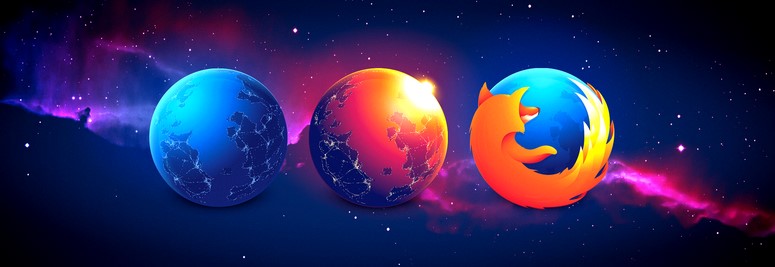 Tema de:
INVESTIGACIÓN CIENTÍFICA
19